THE ABC PARTY
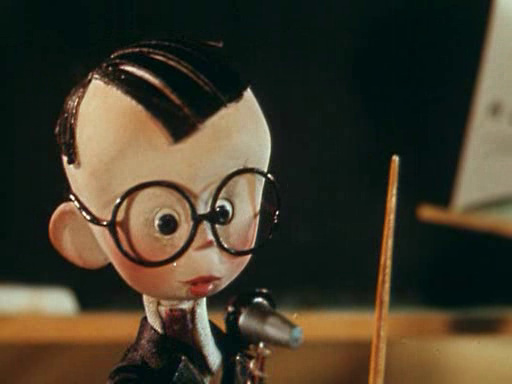 ТHE ENGLISH ABC
Aa  Bb  Cc  Dd   Ee   Ff   Gg 
Hh   Ii   Jj   Kk   Ll   Mm   Nn   Oo  Pp  
Qq   R r   S s    T t   U u   Vv    Ww  
Xx    Yy    Zz
Xx    Yy    Zz.
This is called the alphabet
Which we never must forget!
Minnie, Winnie the Pooh and Polynesia
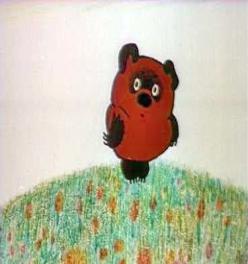 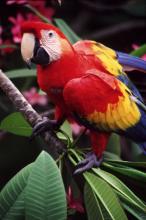 Ariel and Mother Goose
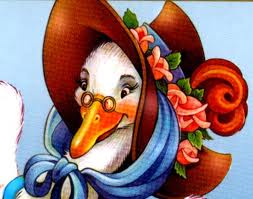 Jerry  and Mickey Mouse
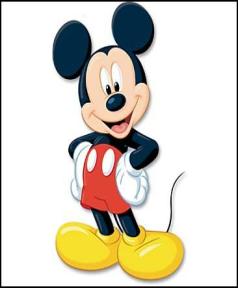 НАЙДИТЕ ПАРЫ
A a  B b Cc  Dd   Ee   Ff   Gg    Hh   Ii   Jj   Kk   Ll   Mm   Nn   Oo  Pp    Qq   R r   S s    T t   U u   Vv    Ww   Xx    Yy    Zz
[em] [si:]  [bi:]   [dʒi:]   [ef]    [dʒei] [eitʃ]  [ei]  [pi]  [ai]  [i:]  [di:]  [kju:]  [a:]  [el]  [ou]  [es] [en] [ti:]  [kei]  [zed]  ['dʌblju:] [eks]  [wai]  [vi:]  [ju:]
Назовите слова на эти            буквы
S, B, H                                                                   P, R, L
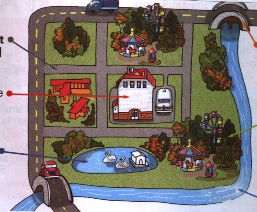 P, R, L
P, R, L
P, R, L
Конкурс «Ромашка»
Заполните ромашку буквами английского алфавита
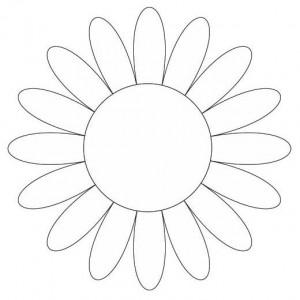 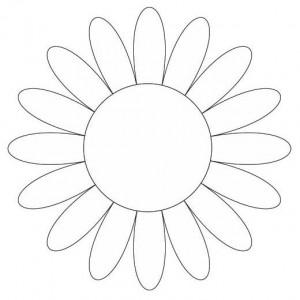 Конкурс «Цвета»
Назовите цвет и букву, с которой начинается цвет
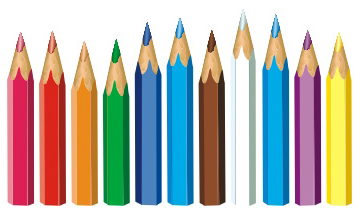 SING A RAINBOW
Red and orange and yellow and green
Blue and dark blue and purple
I can sing a rainbow
Sing a rainbow
Sing a rainbow, too.
диплом за знание        алфавита
DIPLOMA
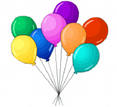 I KNOW THE ABC